Processed Snow Roads, Runways, and Whatever
Russ Alger
Michigan Tech University
www.mtukrc.org
Deep Snow Mobility
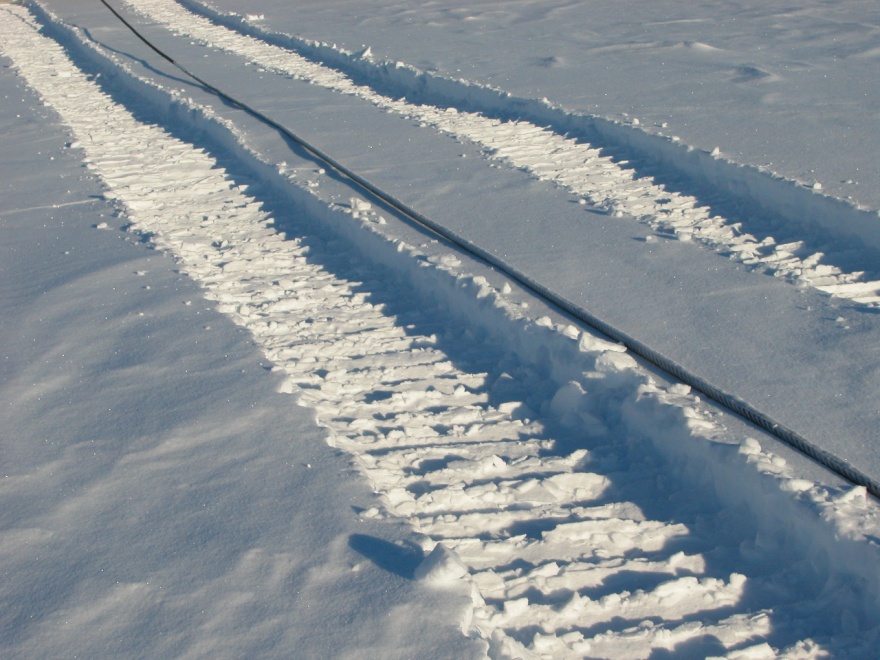 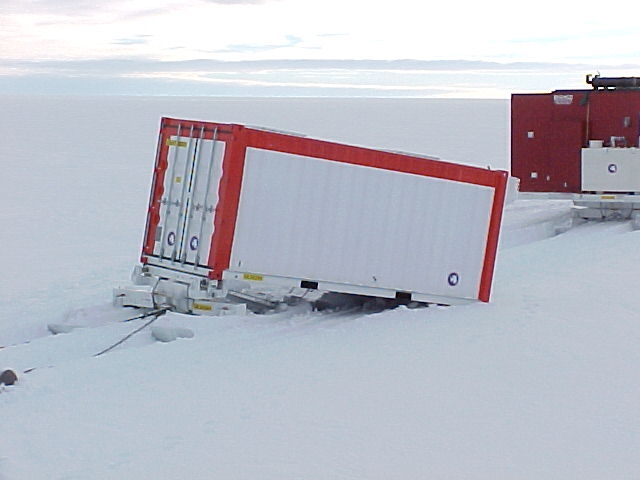 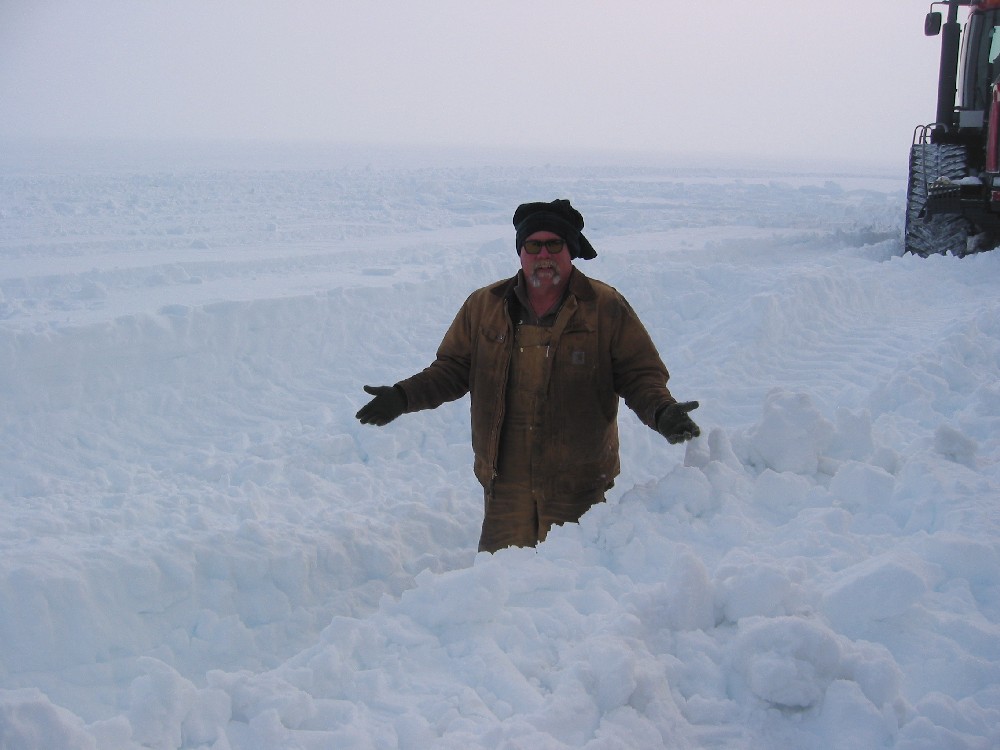 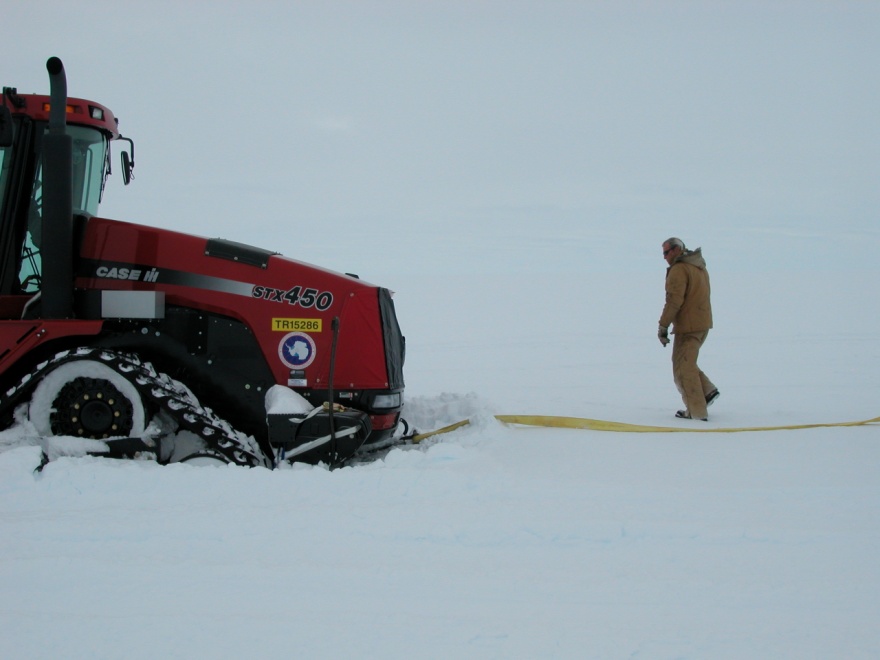 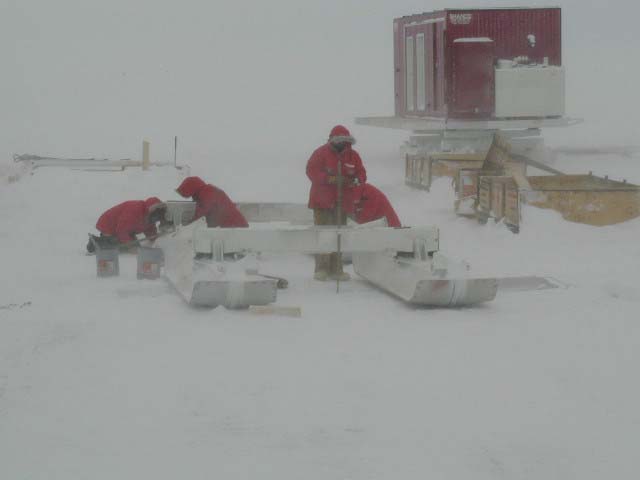 Modify the Vehicle
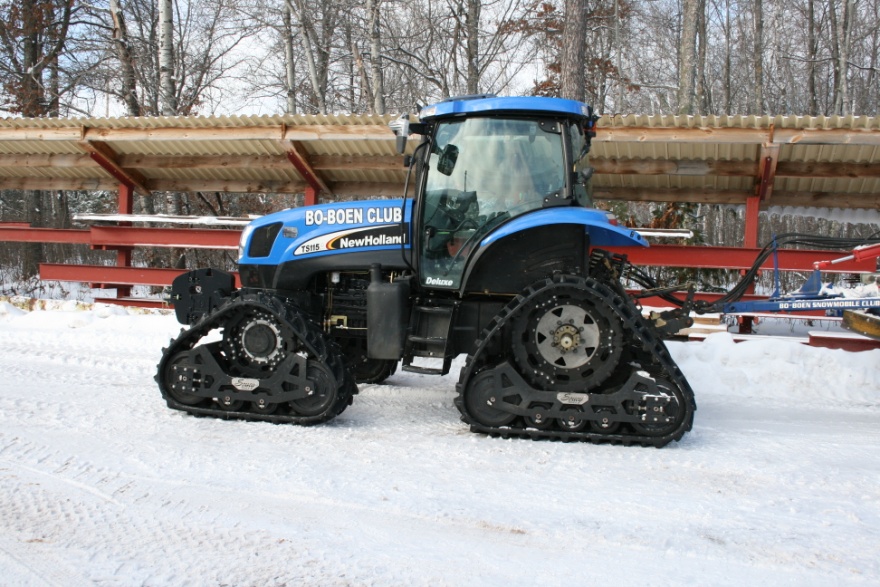 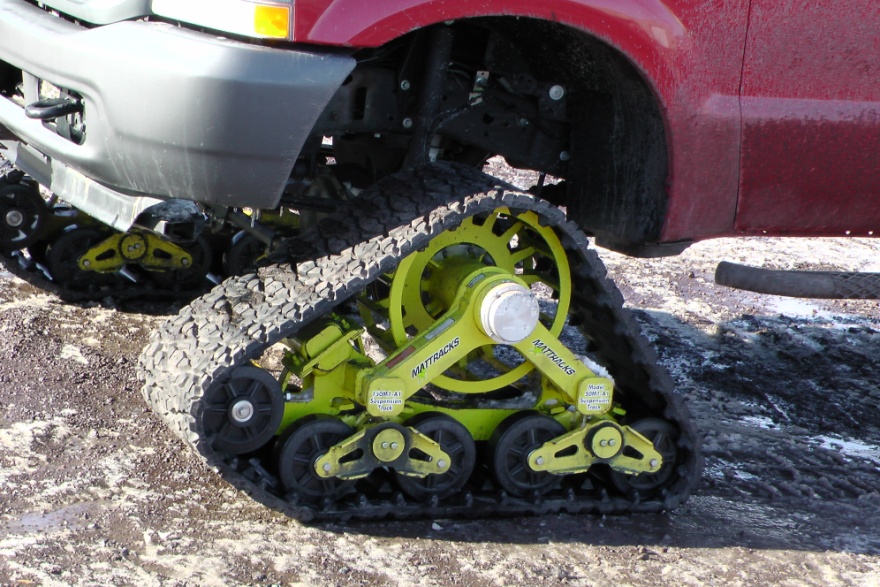 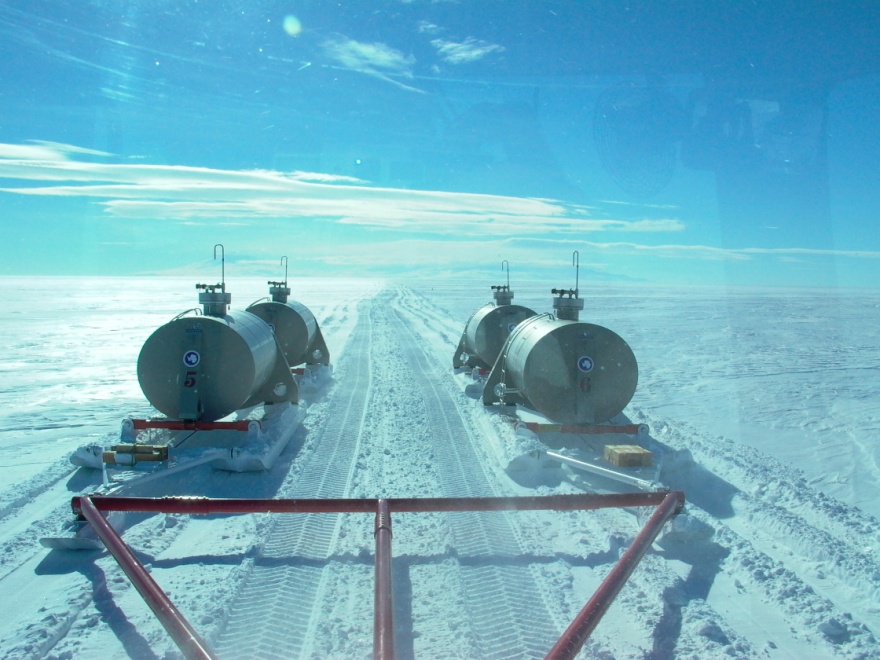 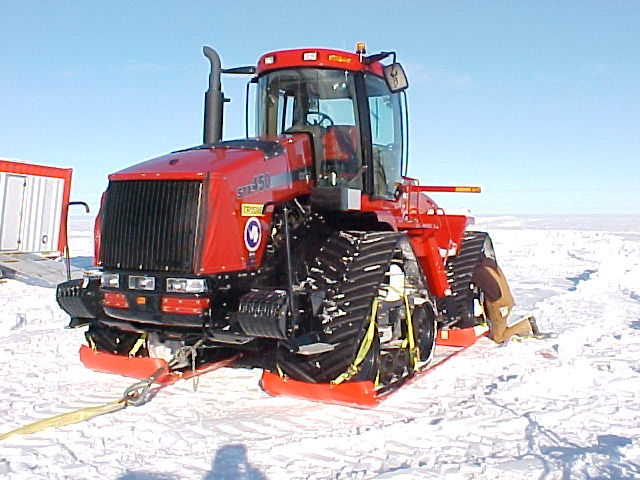 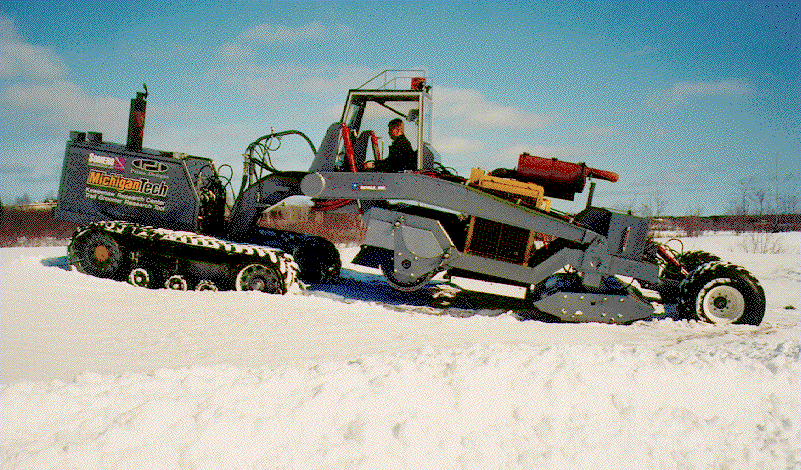 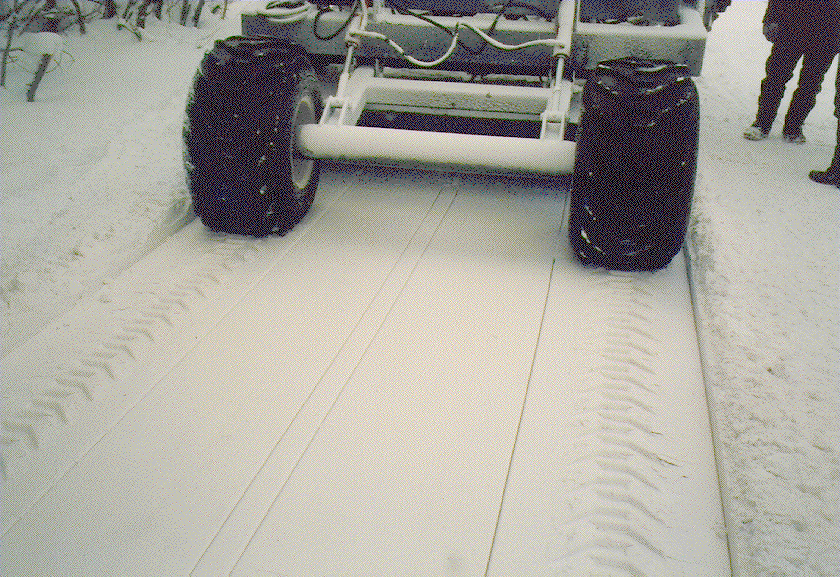 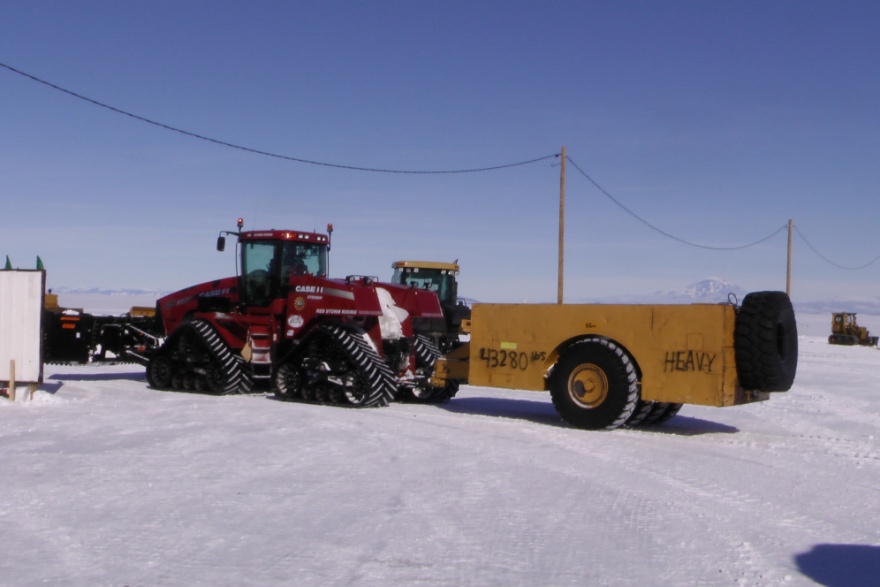 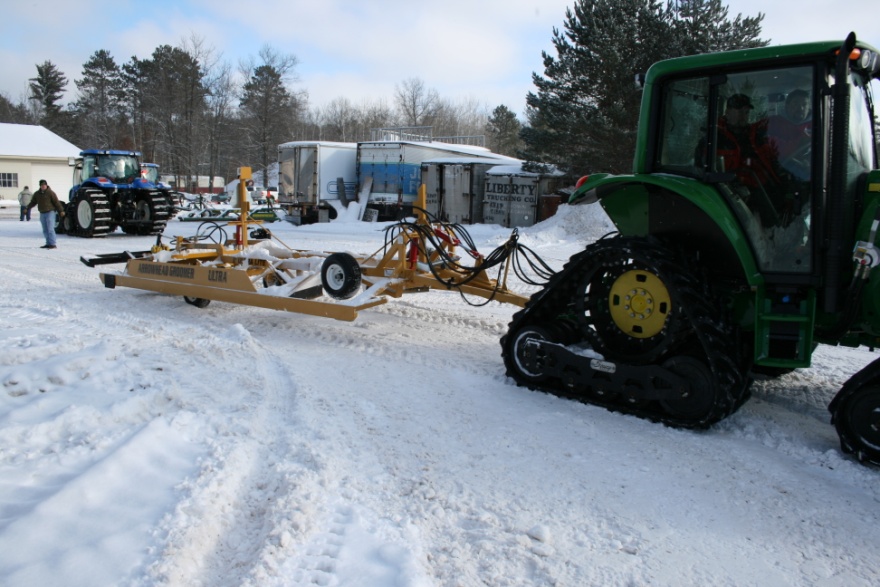 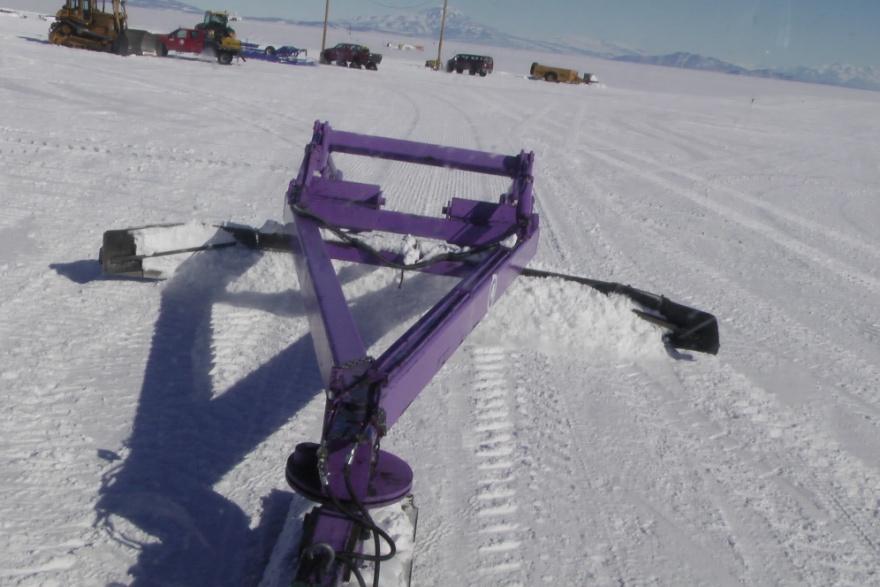 Modify the Snow
Early Snow Processing Research
Questions to Answer


Floating Slab?

Cold Snow Set-Up?

Strength Degredation?

Layering?
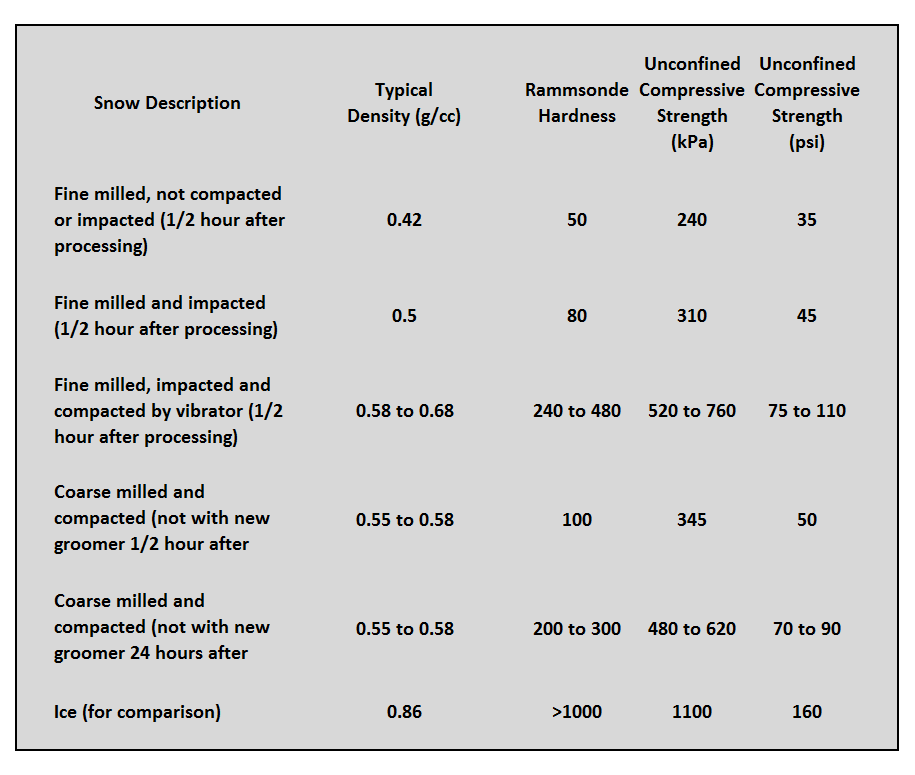 Early Research at KRC
Snowmobile Trails
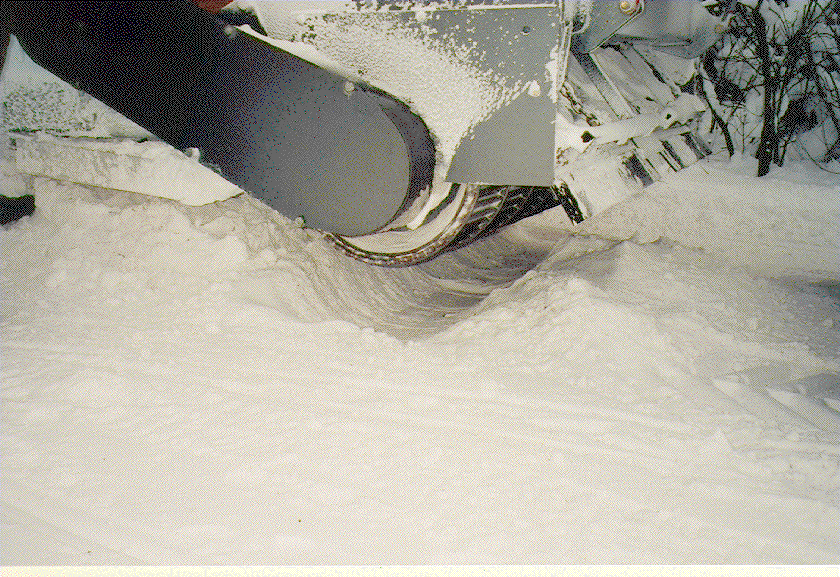 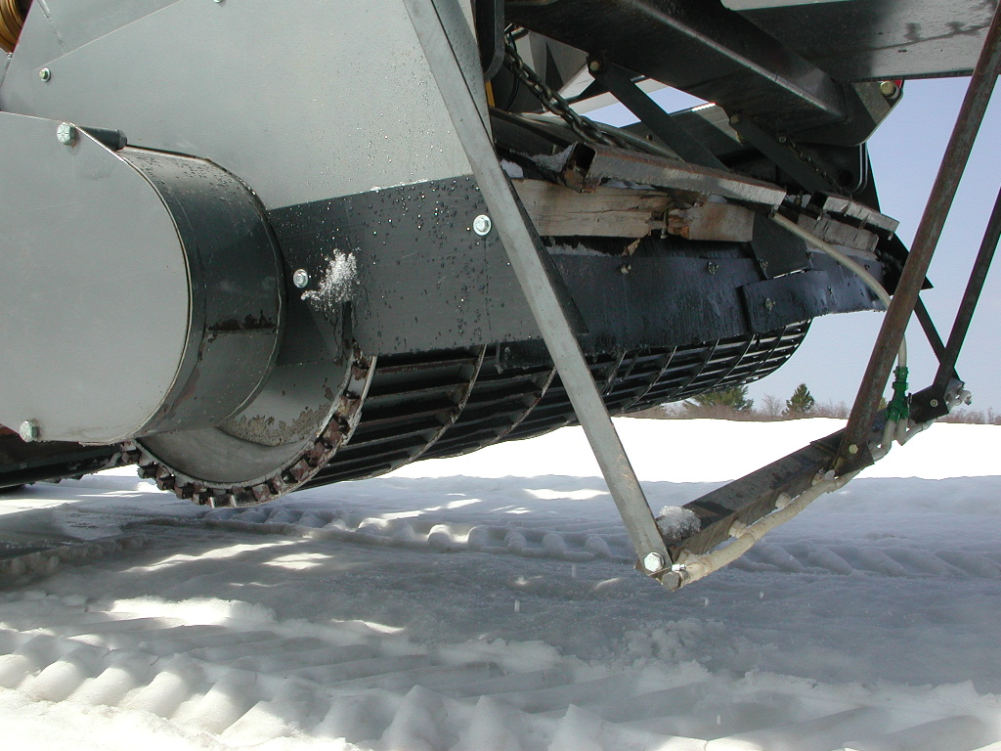 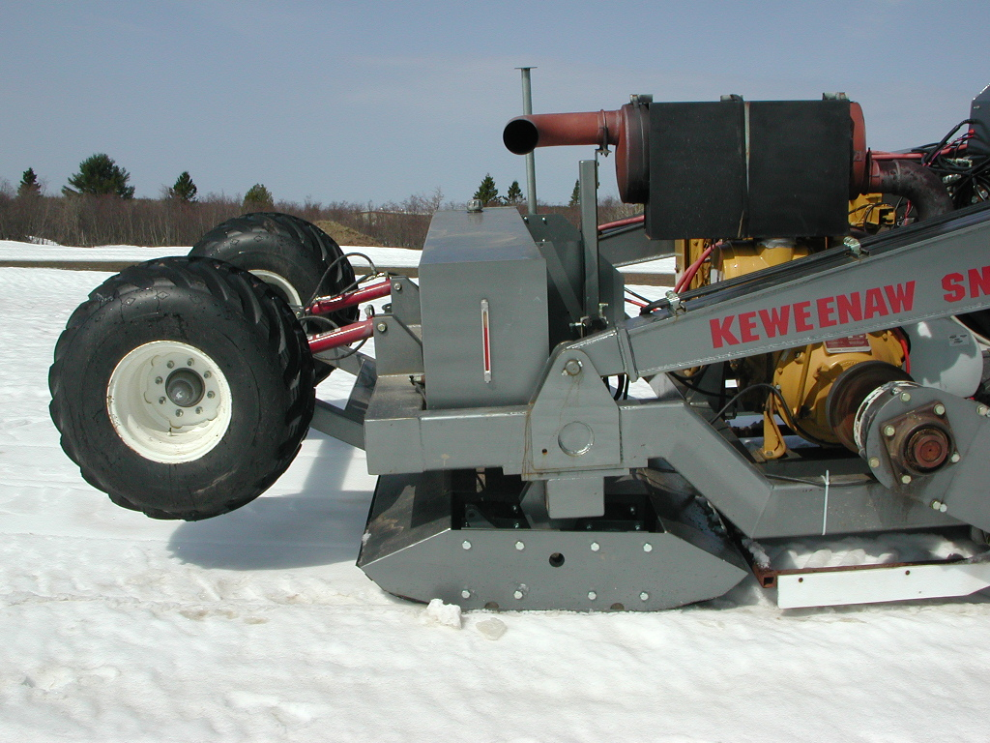 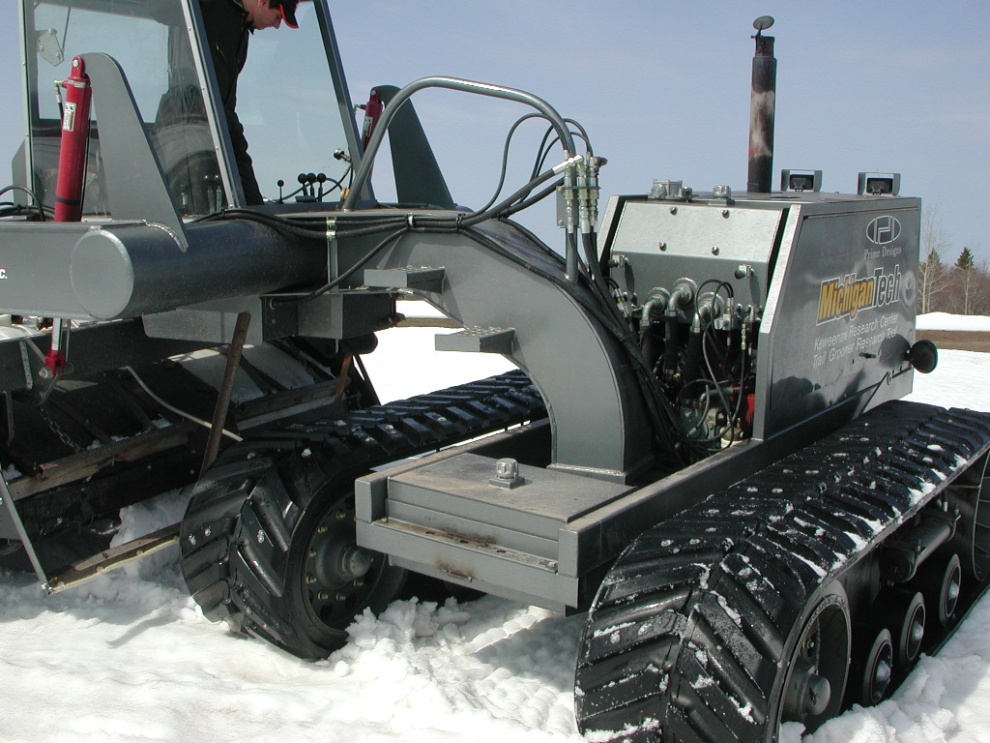 Shallow Snow – Great Results
Rocks and Stumps – Not So Good!
Cost – Not So Good Either
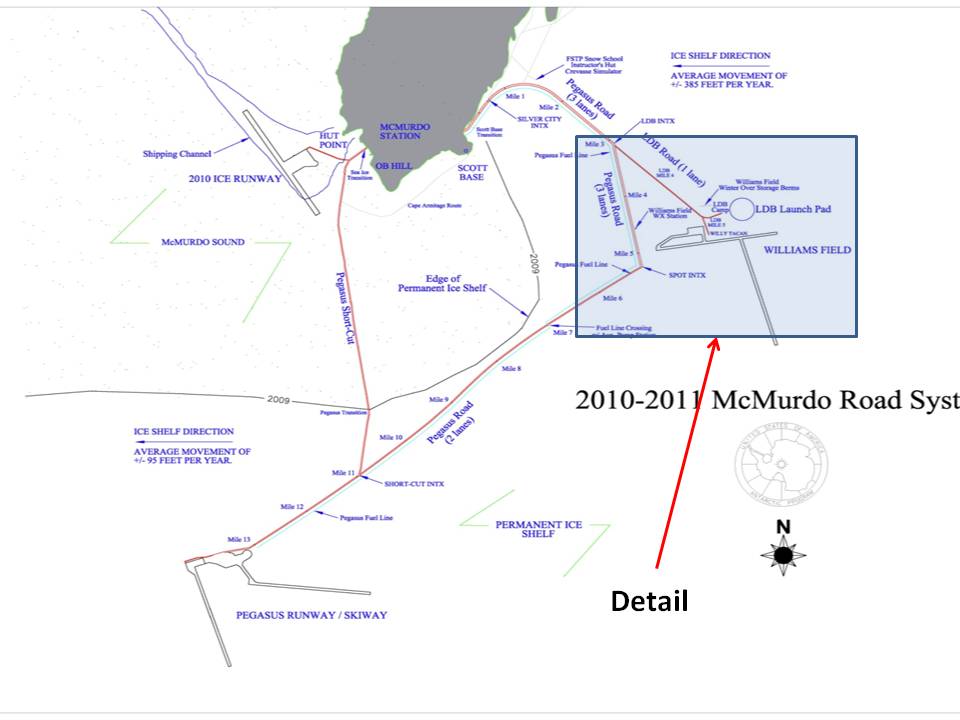 The Current Project
“Snow Paver” in Antarctica
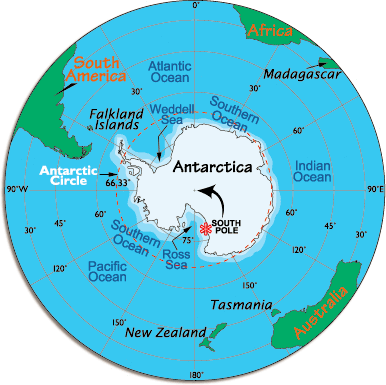 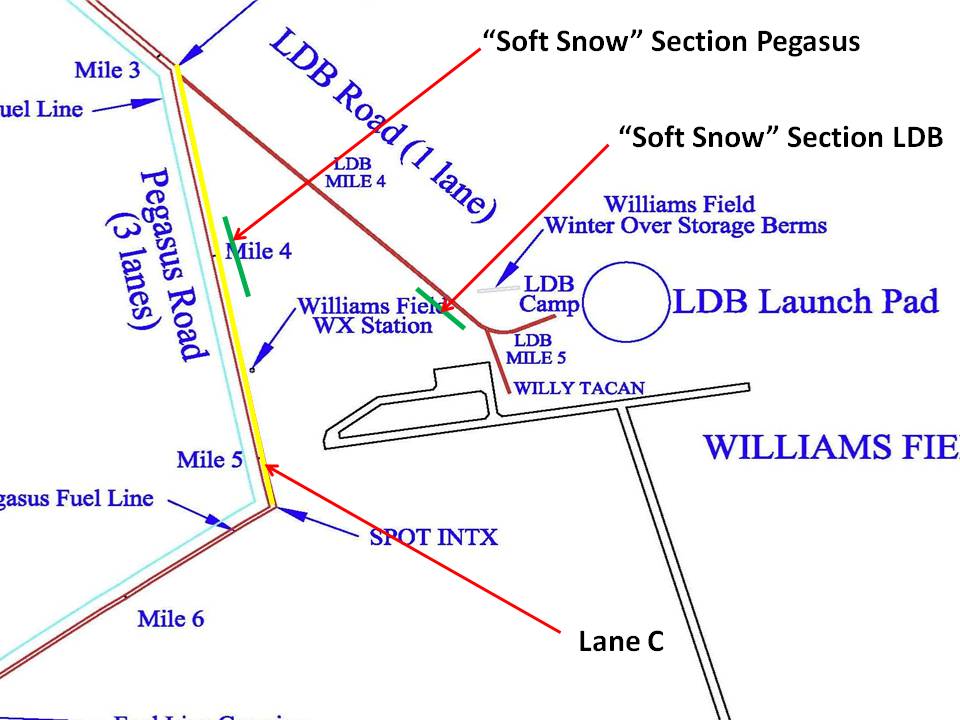 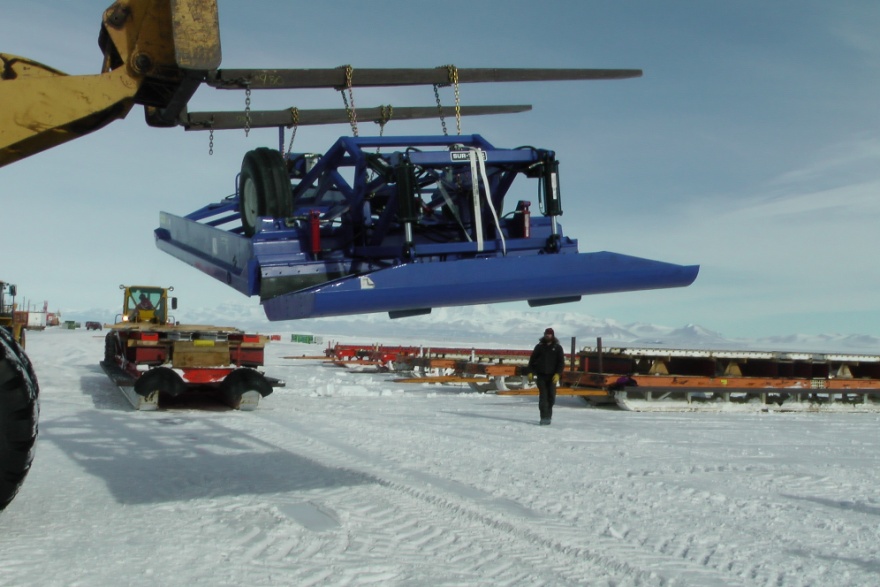 To “The Ice”
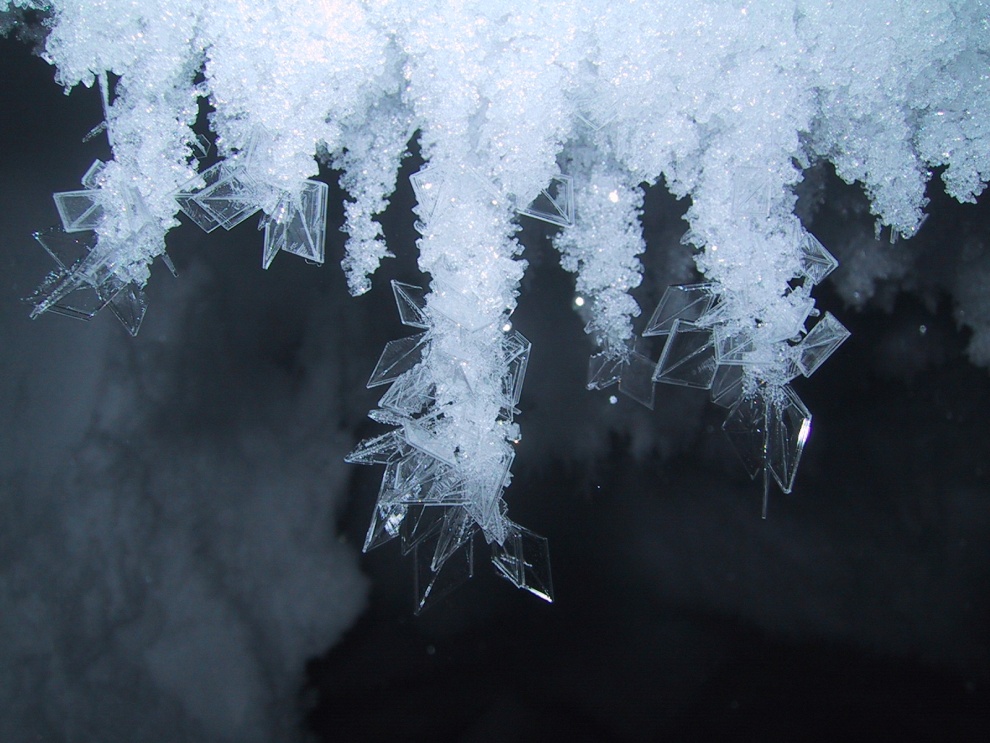 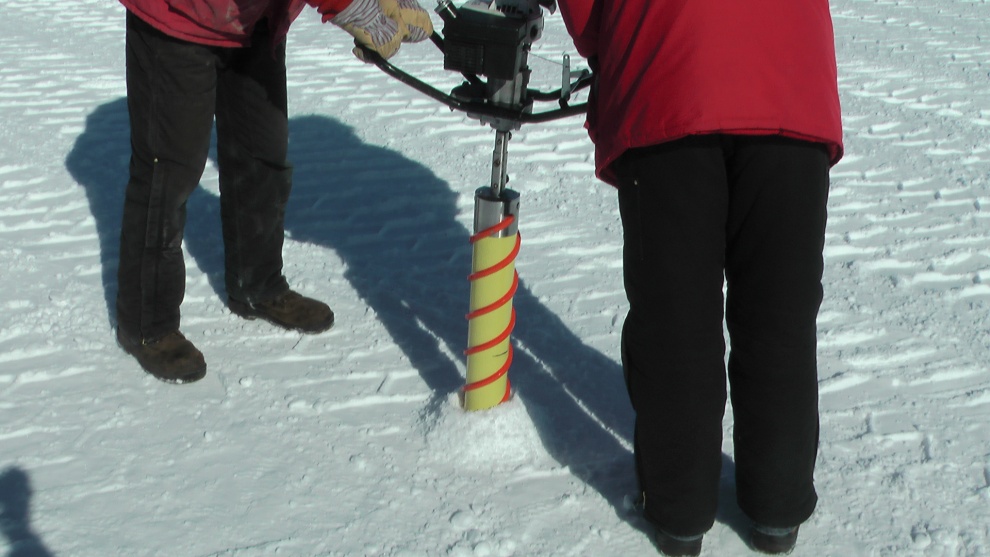 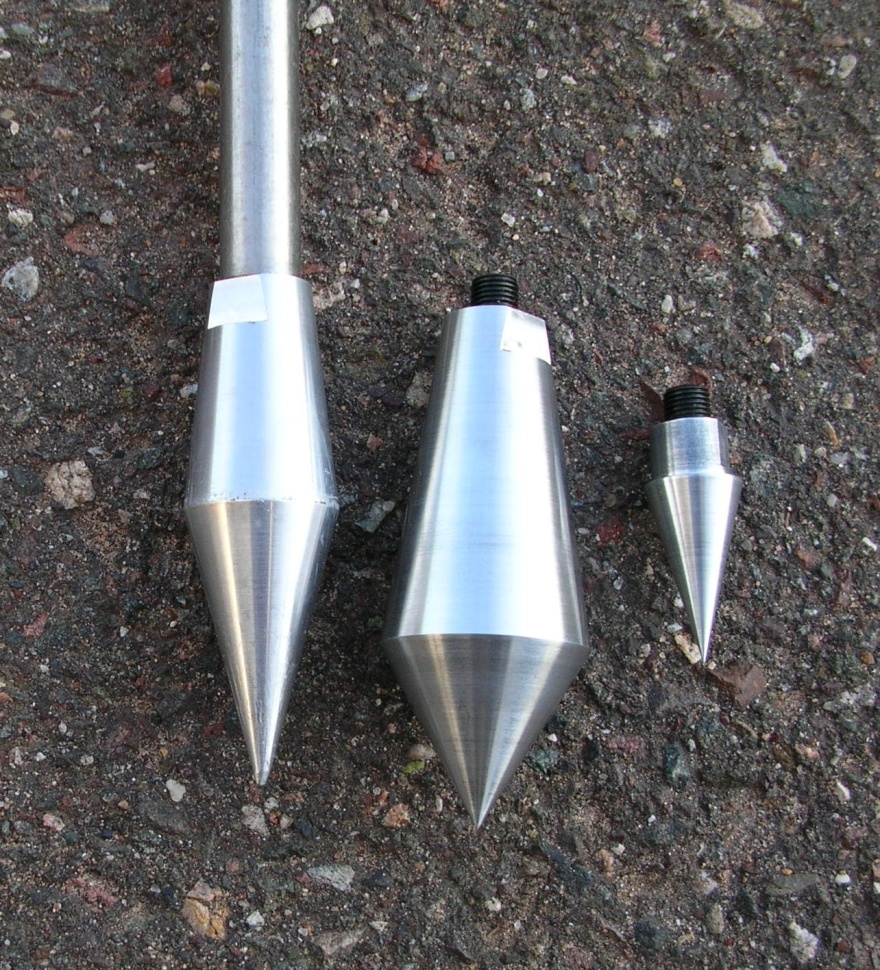 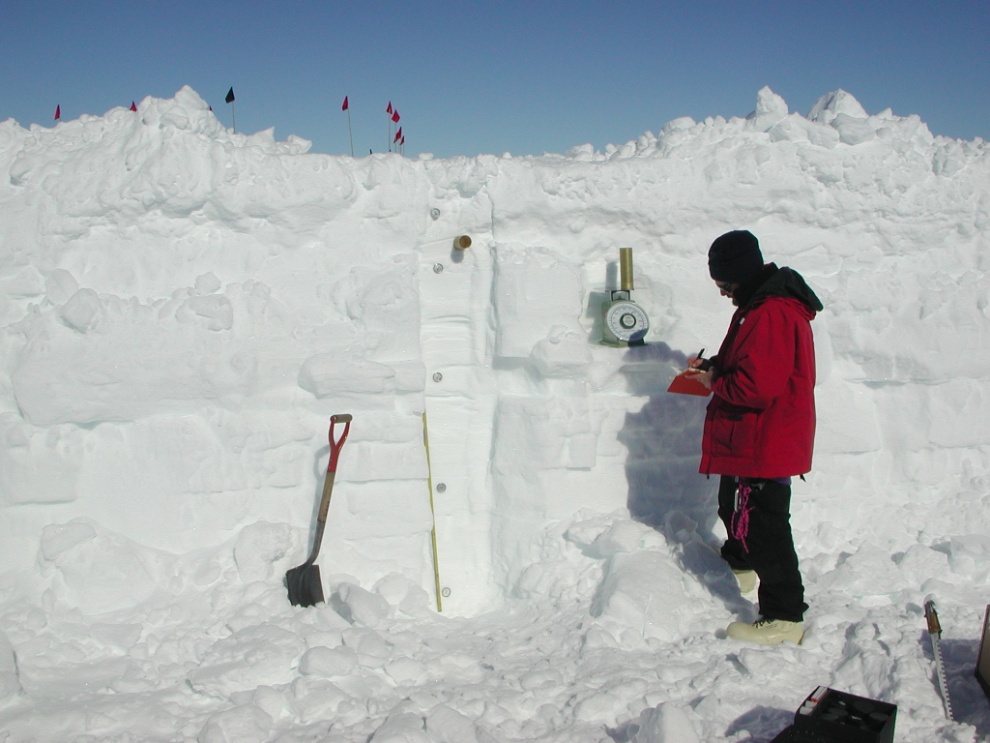 Material Properties
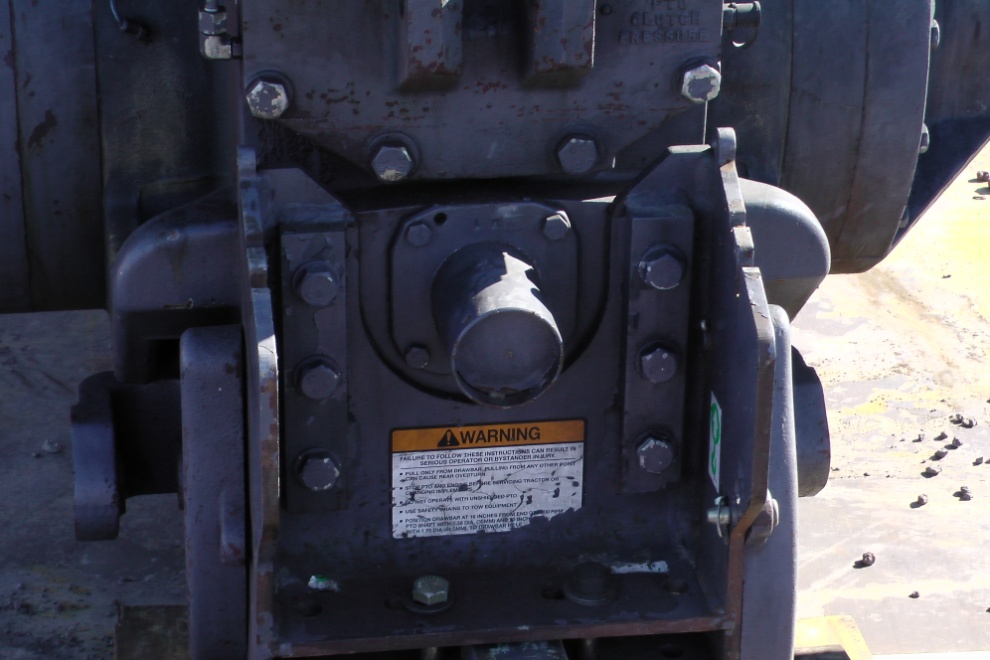 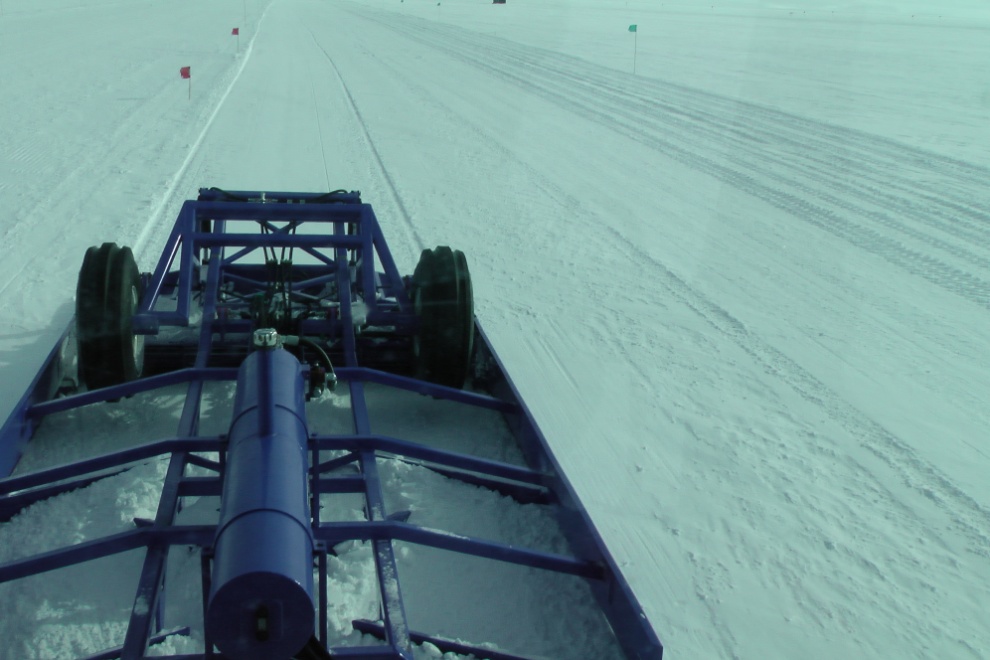 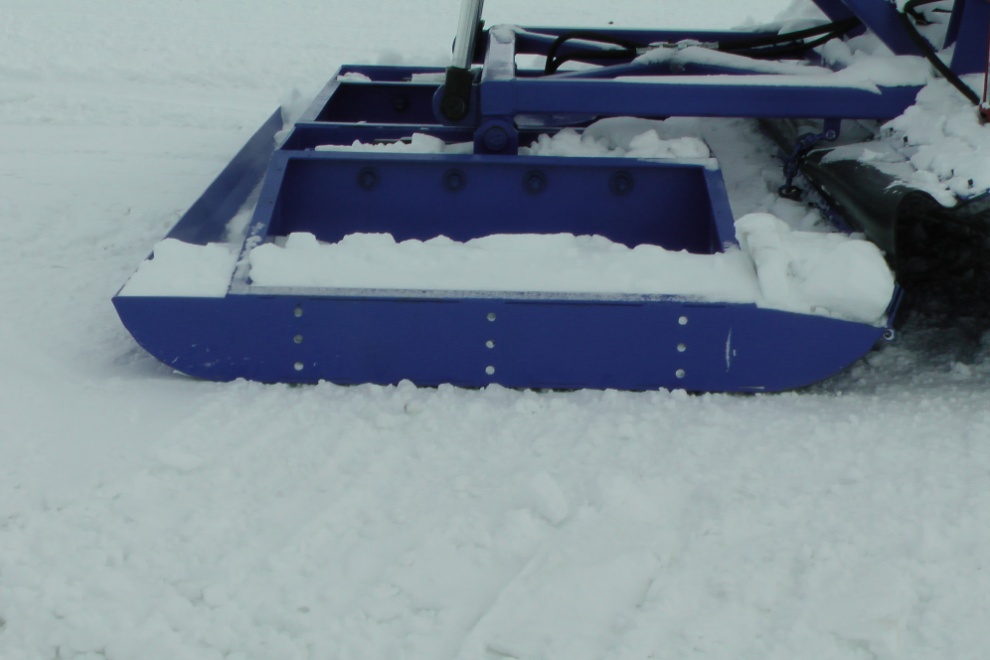 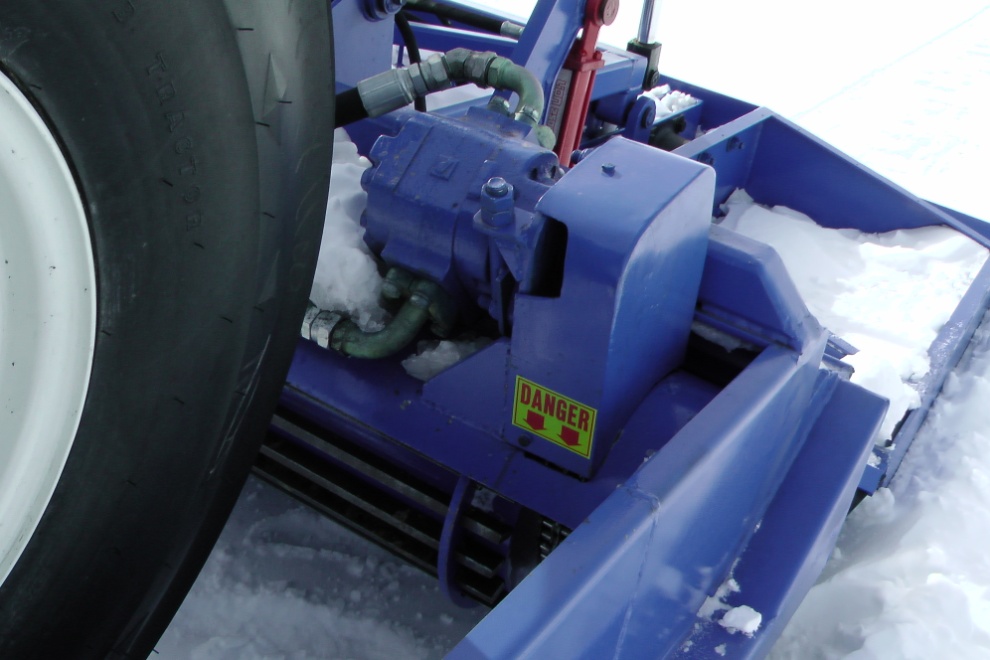 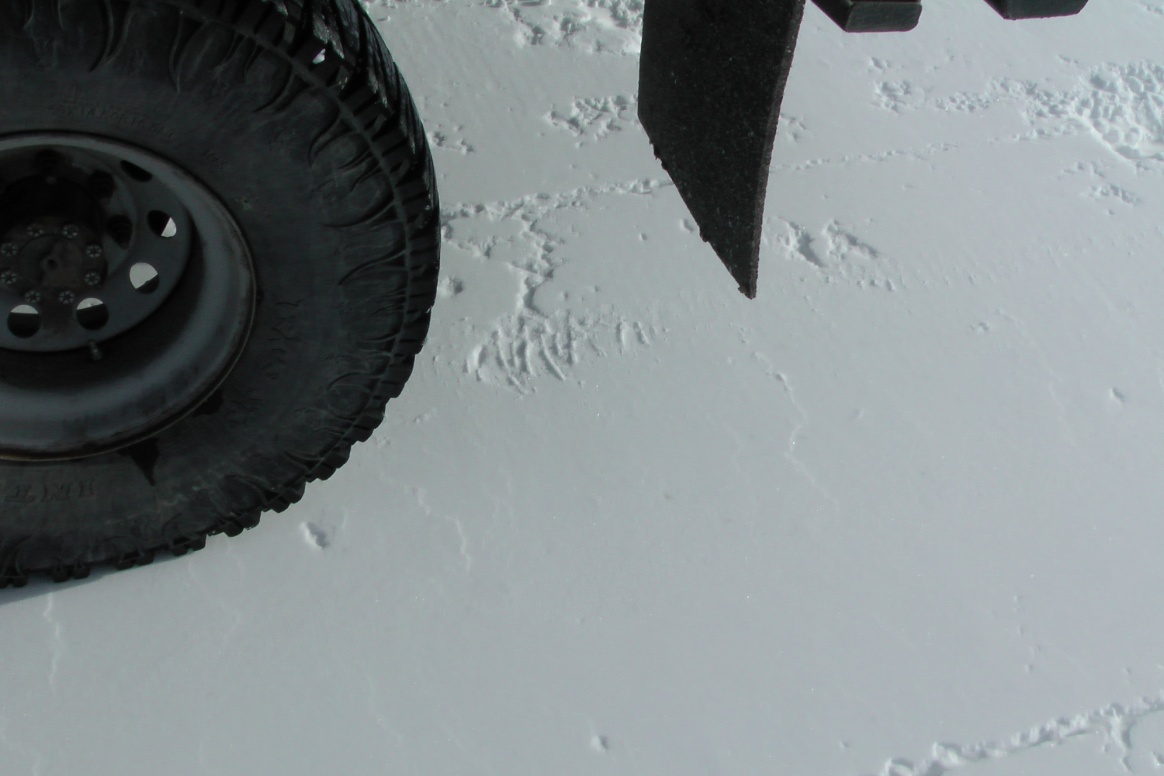 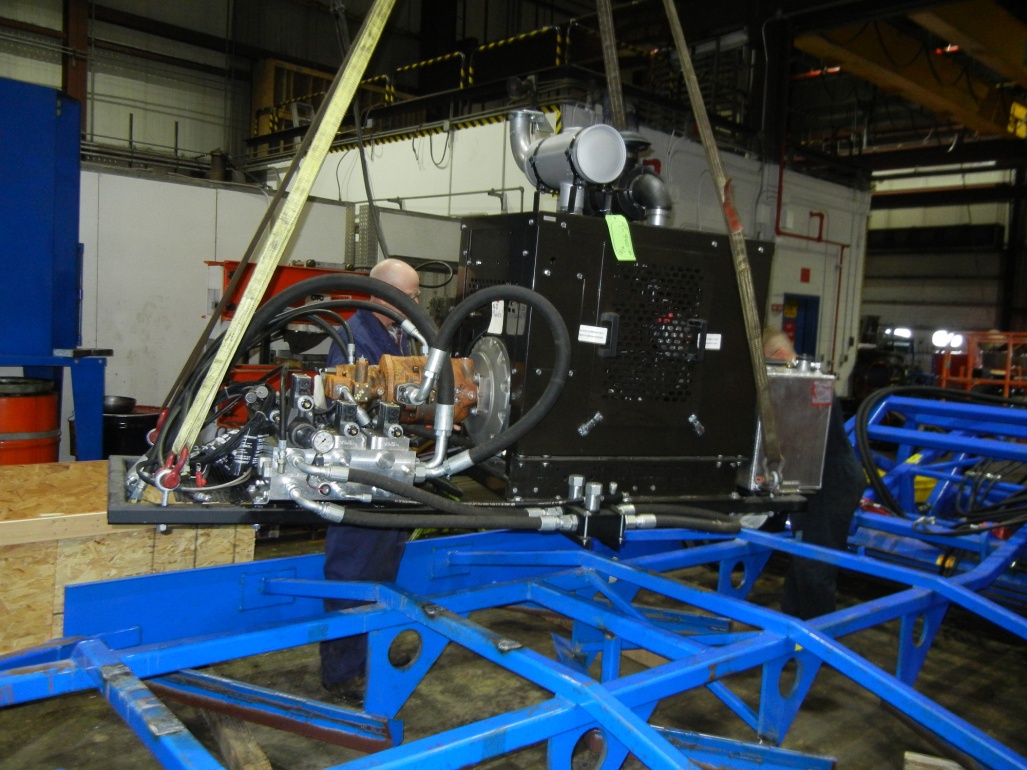 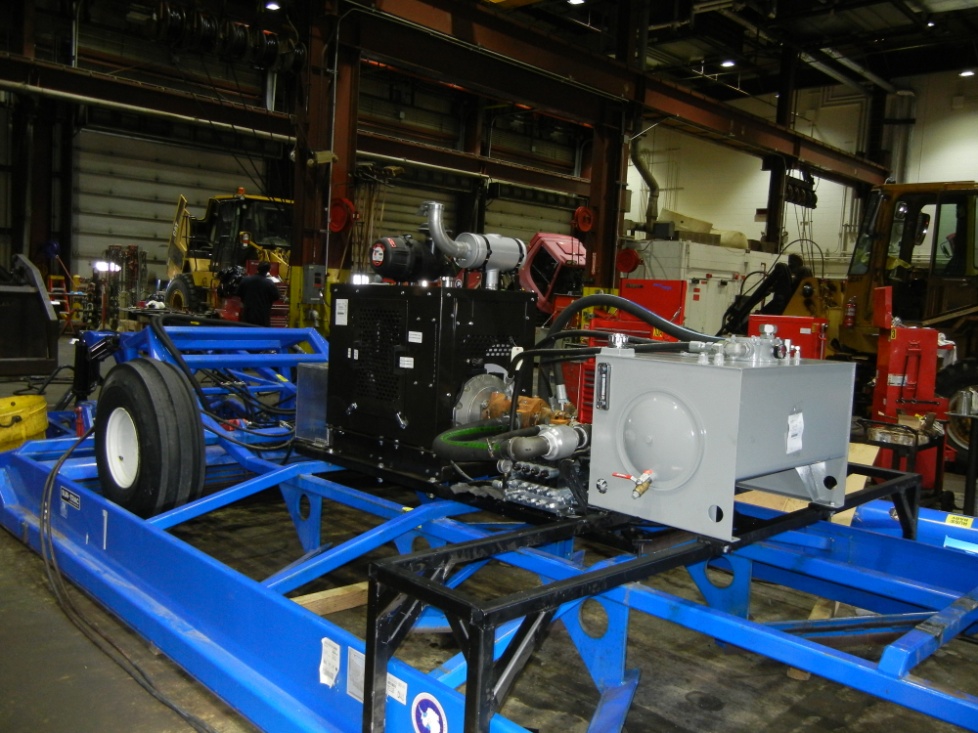 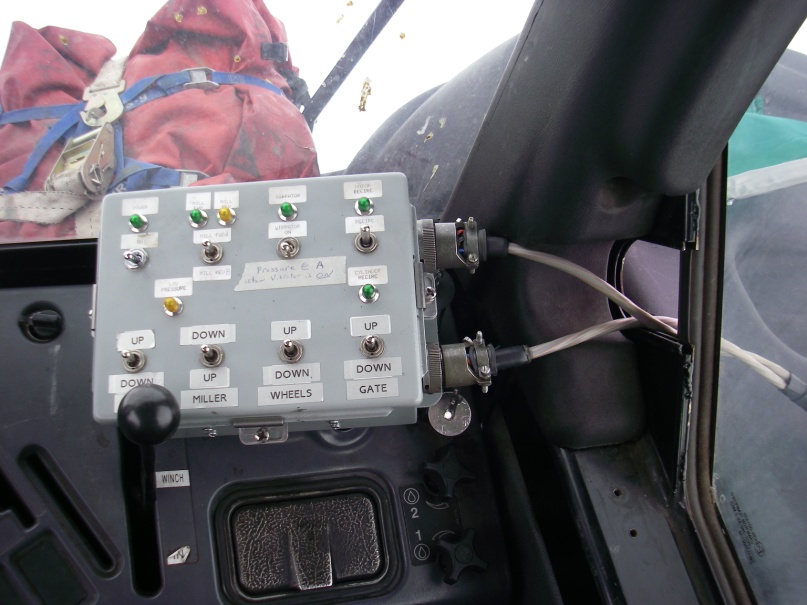 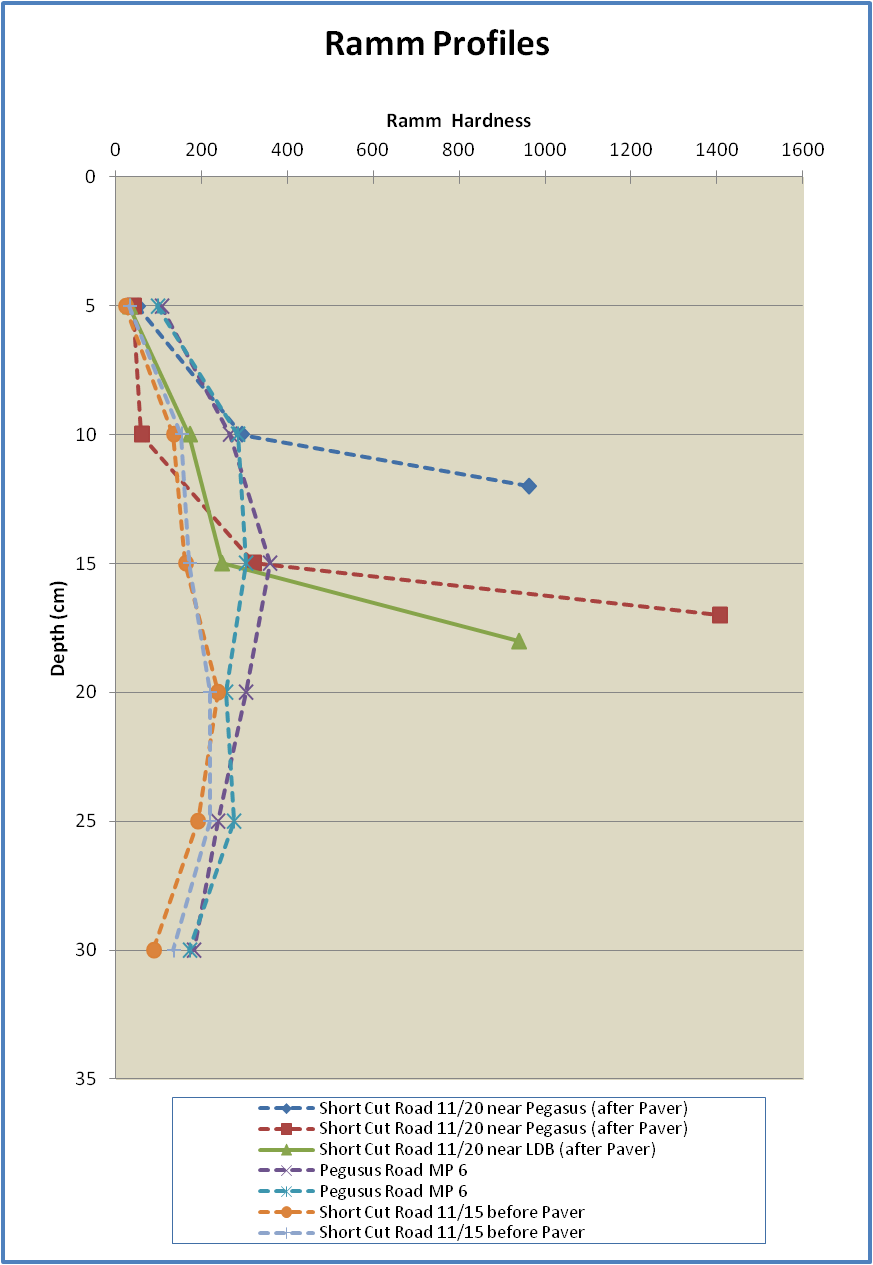 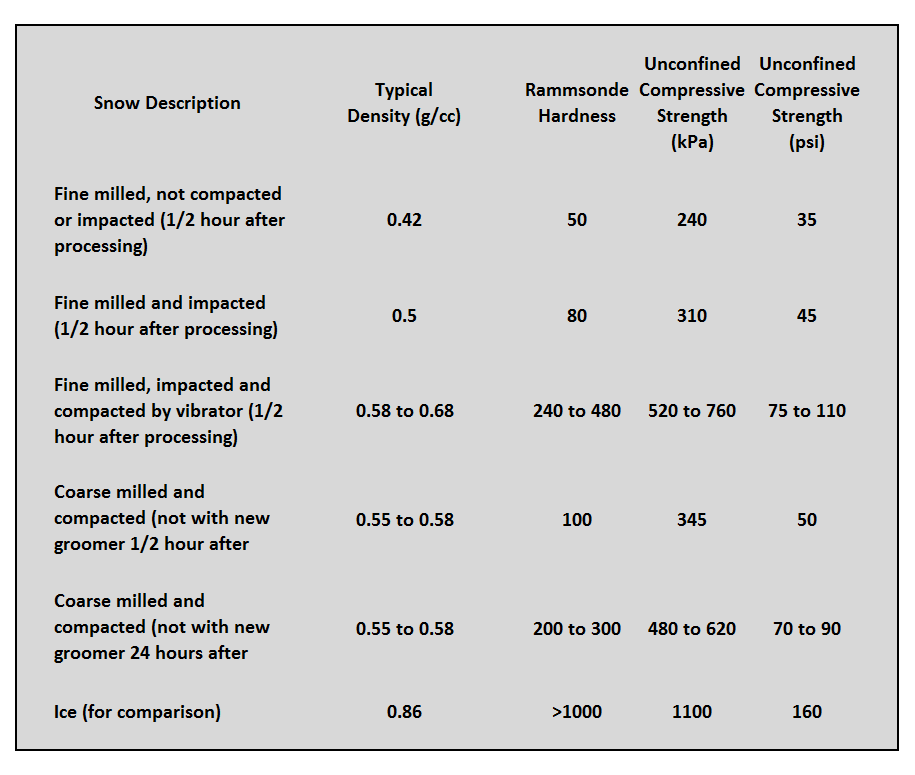 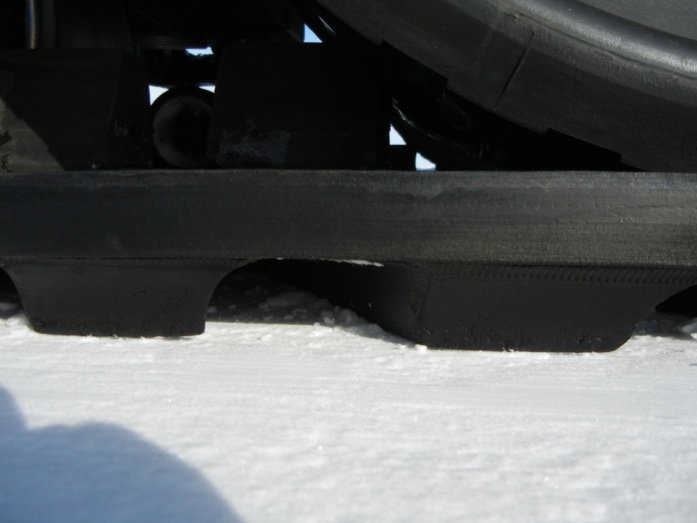 The Next Steps
Use in More Conditions

Build a Thick Pavement

Monitor Interface Degredation